Муниципальное бюджетное общеобразовательное учреждение
«Кысыл-Сырская средняя общеобразовательная школа»
Муниципального района «Вилюйский улус (район)» Республики Саха (Якутия)
Творческая деятельность учащихся
Овсейчук Марина Ивановна
учитель технологии
первой квалификационной
категории
Творческая деятельность
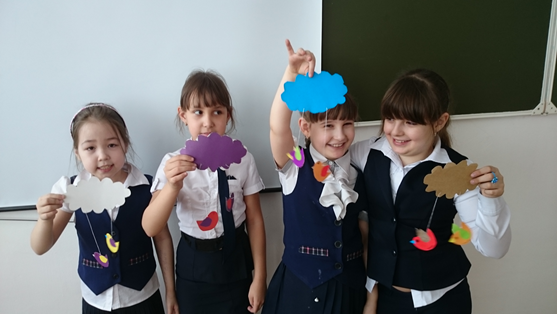 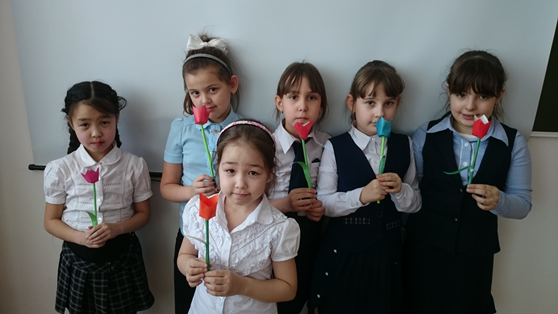 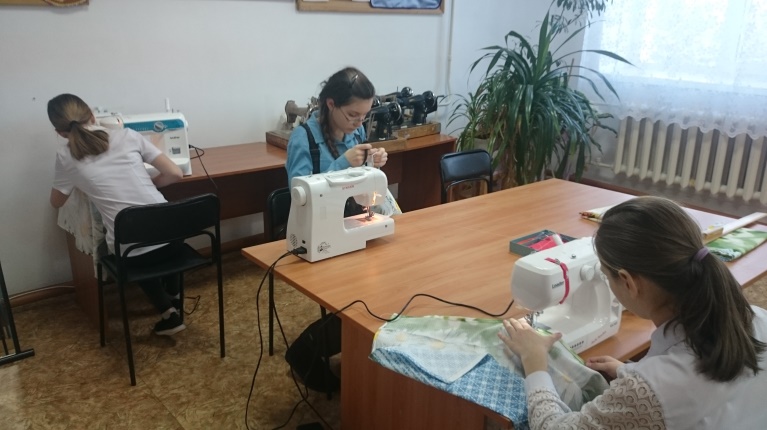 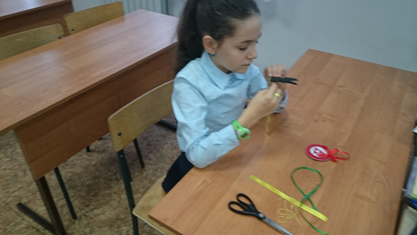 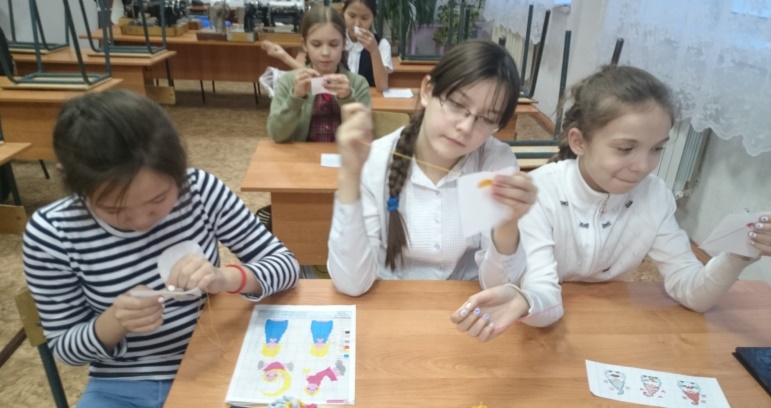 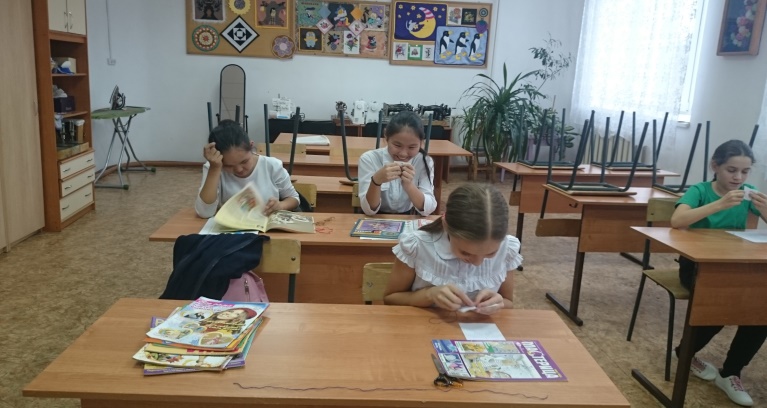 Творческие работы учащихся
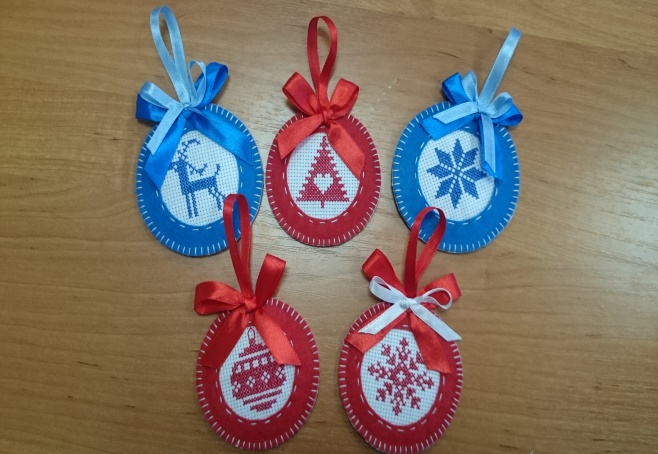 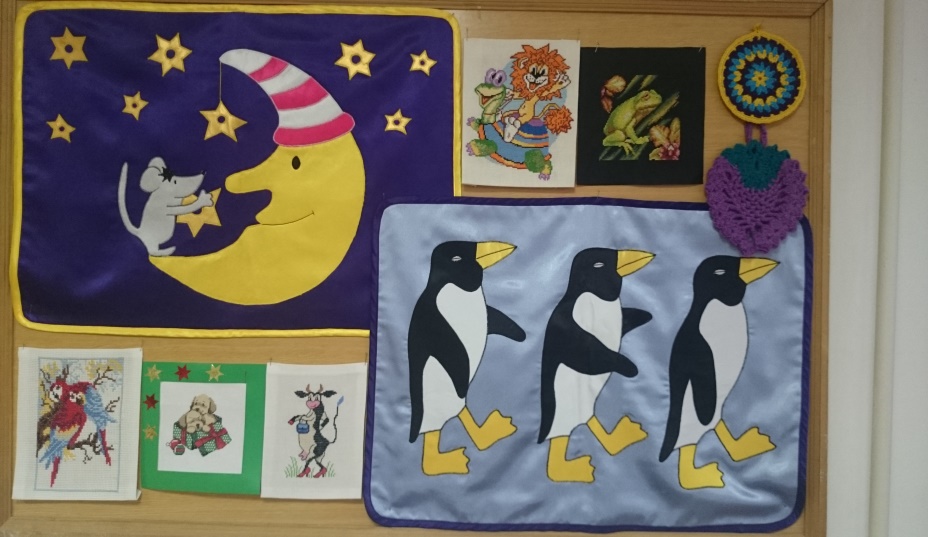 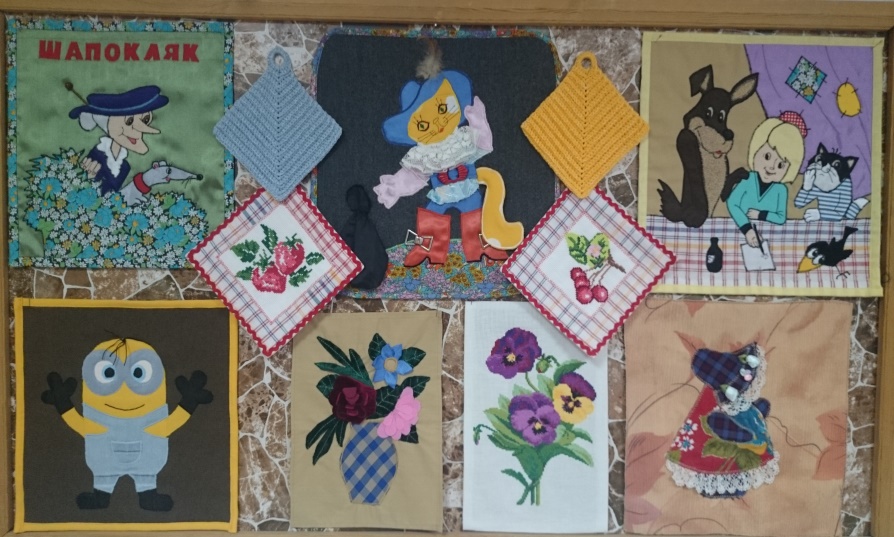 Мониторинг УУД учащихся 5 классов на начало 2016-2017 учебного года
Диаграмма 1. 
Уровень сформированности регулятивных УУД учащихся 
5 классов на начало 2016-20167учебного года
Мониторинг УУД учащихся 5 классов на конец 2016-2017 учебного года
Диаграмма 2. 
Уровень сформированности регулятивных УУД учащихся 
5 классов на  конец 2016-20167учебного года
Достижения учащихся
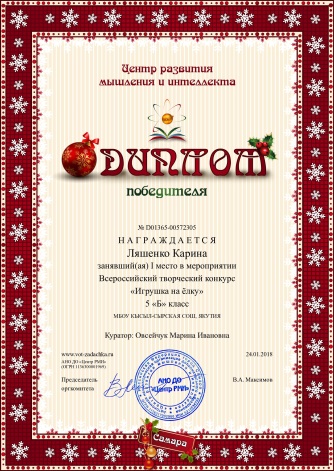 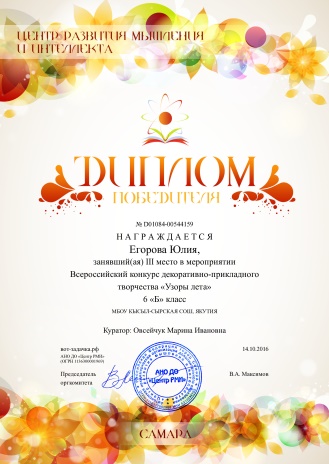 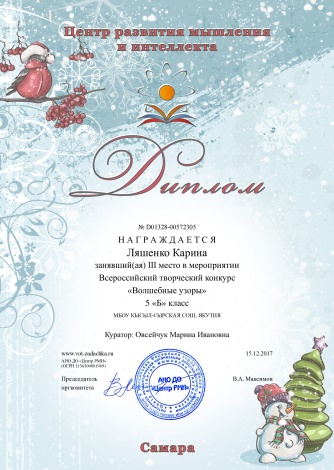 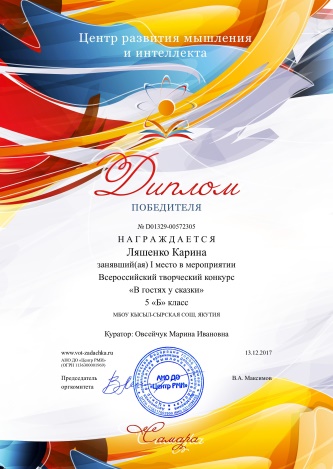 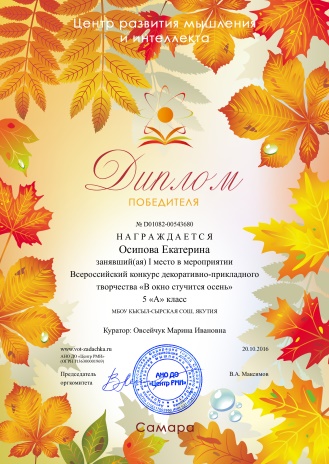 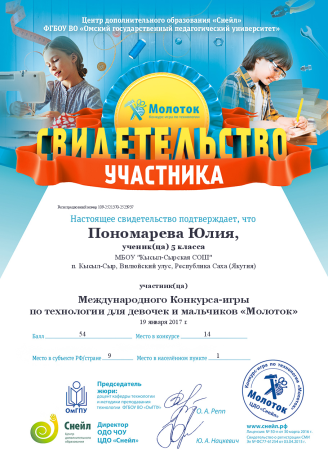 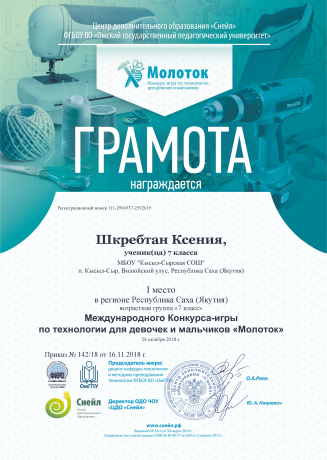 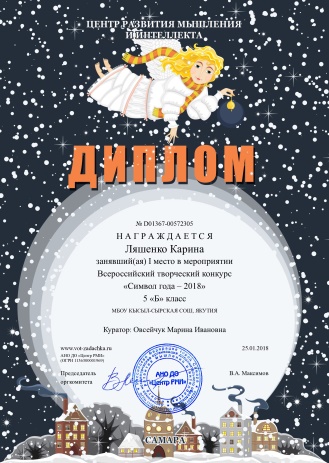 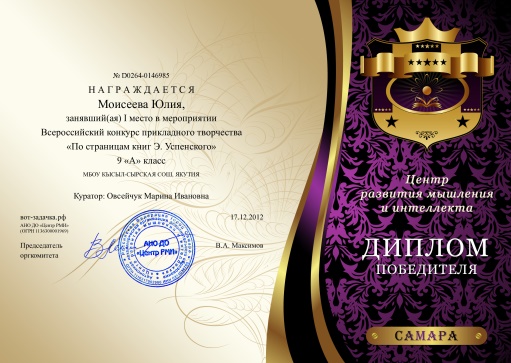